21 ФЕВРАЛЯ – ДЕНЬ ПРОФИЛАКТИКИ ИНФЕКЦИЙ, ПЕРЕДАЮЩИХСЯ ПОЛОВЫМ ПУТЕМ
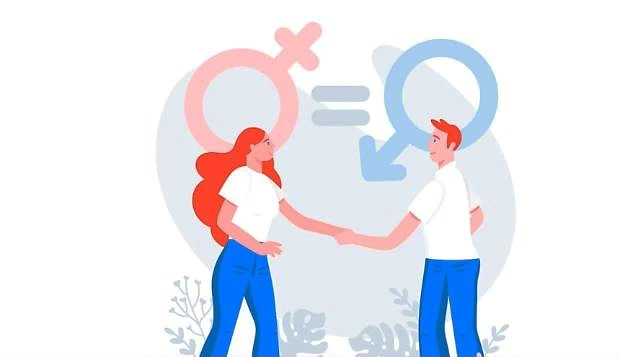 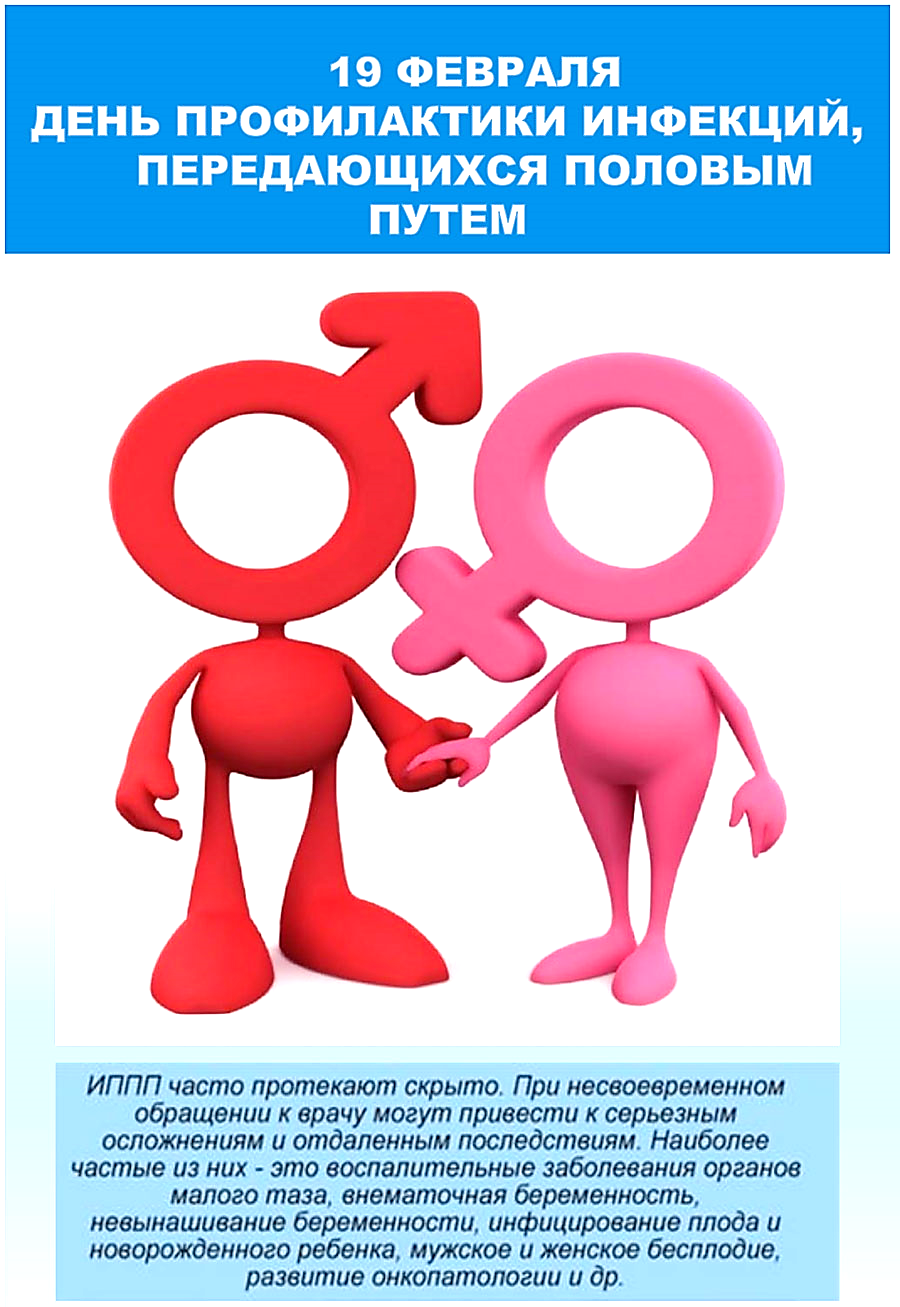 Государственное учреждение
«Минский научно-практический центр хирургии, трансплантологии и гематологии